SABA (short acting beta agonist) inhalers
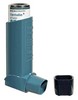 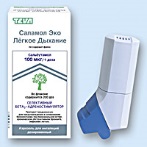 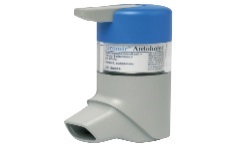 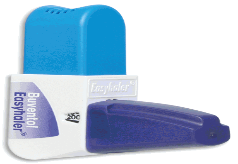 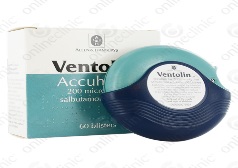 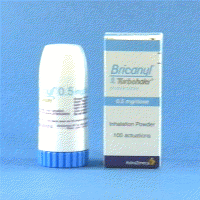 Prepared by Jacqueline Coleman Prescribing Adviser Stockport CCG June 2018 Prices from Mims online
SAMA (short acting muscarinic antagonist <anticholinergic>) inhalers
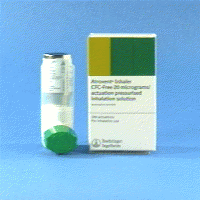 Prepared by Jacqueline Coleman Prescribing Adviser Stockport CCG June 2018 Prices from Mims online
LAMA (long acting muscarinic antagonist <anticholinergic>) inhalers
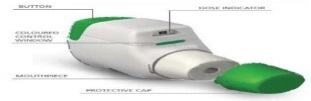 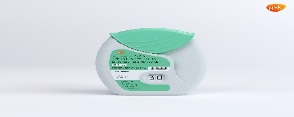 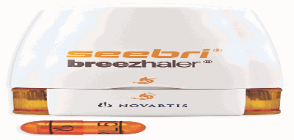 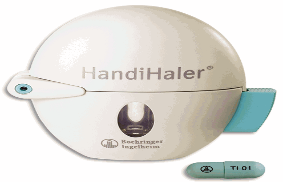 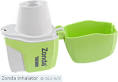 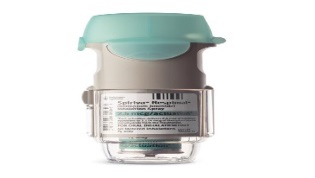 Prepared by Jacqueline Coleman Prescribing Adviser Stockport CCG June 2018 Prices from Mims online
LABA (long acting beta agonist) inhalers – DPI (dry powder) devices
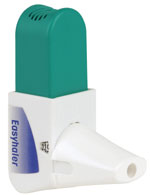 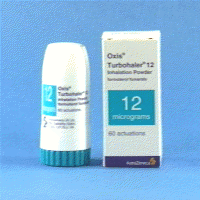 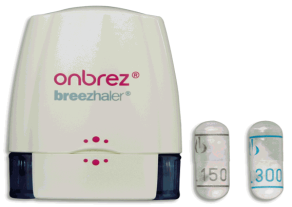 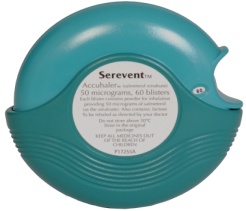 Prepared by Jacqueline Coleman Prescribing Adviser Stockport CCG June 2018 Prices from Mims online
LABA (long acting beta agonist) inhalers –MDI aerosol devices
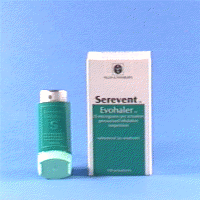 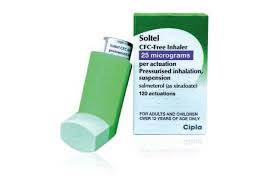 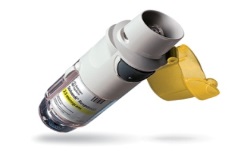 Prepared by Jacqueline Coleman Prescribing Adviser Stockport CCG June 2018 Prices from Mims online
LABA/LAMA Combination Inhalers(probably best used in mild to moderate disease where symptoms continue after using a LABA or LAMA alone)
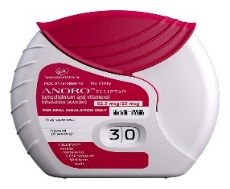 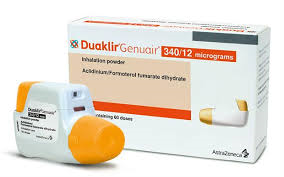 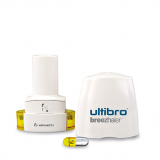 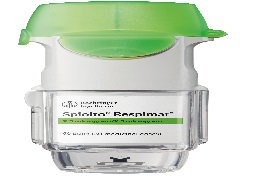 Prepared by Jacqueline Coleman Prescribing Adviser Stockport CCG June 2018 Prices from Mims online
ICS/LABA Combination inhalers –Aerosol MDI devices  ----Table 1Probably best used in moderate to severe disease  (in copd consider where FEV1 < 50% and 2 or more exacerbations in last 12 months or where combination of LABA and LAMA still does not control symptoms)
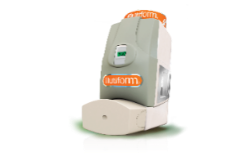 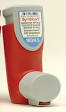 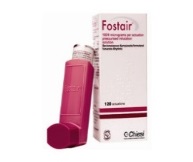 Prepared by Jacqueline Coleman Prescribing Adviser Stockport CCG June 2018 Prices from Mims online
LABA/ICS Combination inhalers –Aerosol MDI devices------Table 2Probably best used in moderate to severe disease  (in copd consider where FEV1 < 50% and 2 or more exacerbations in last 12 months and combination of LABA and LAMA does not control symptoms)
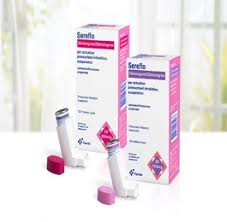 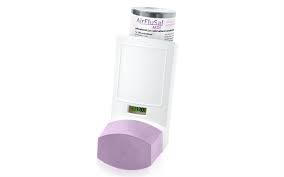 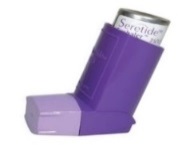 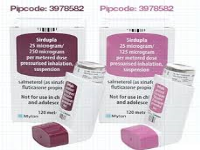 Prepared by Jacqueline Coleman Prescribing Adviser Stockport CCG June 2018 Prices from Mims online
ICS/LABA Combination inhalers –Dry powder devicesProbably best used in moderate to severe disease  (in copd consider where FEV1 < 50% and 2 or more exacerbations in last 12 months or where combination of LABA and LAMA still does not control symptoms)
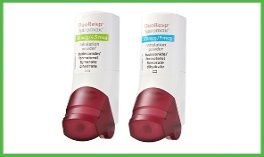 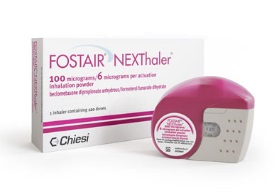 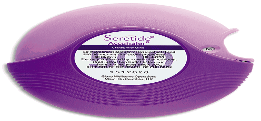 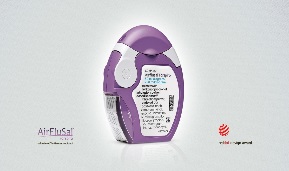 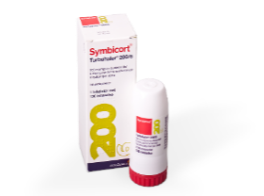 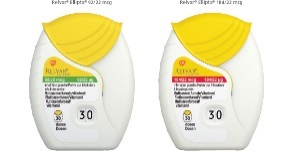 Prepared by Jacqueline Coleman Prescribing Adviser Stockport CCG June 2018 Prices from Mims online
Triple Therapy (LABA/ICS/LAMA ) Combination inhalers
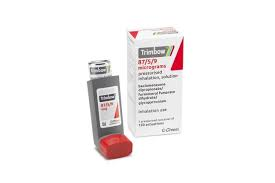 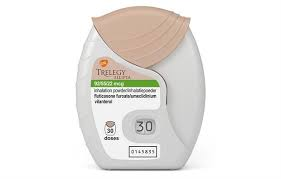 Prepared by Jacqueline Coleman Prescribing Adviser Stockport  CCG June 2018 Prices from Mims online
ICS (inhaled corticosteroid) inhalers –only licensed for use in asthma
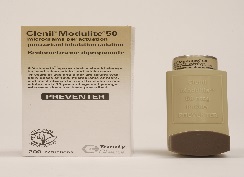 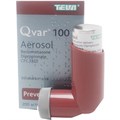 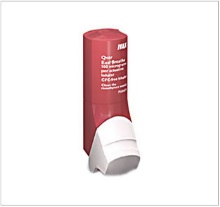 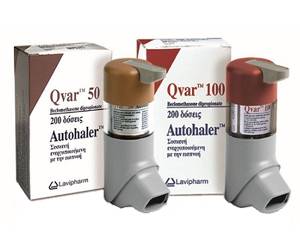 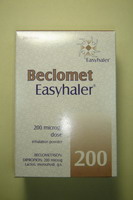 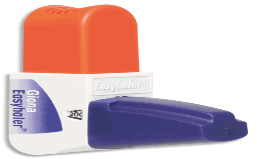 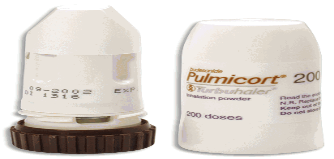 Prepared by Jacqueline Coleman Prescribing Adviser Stockport CCG June 2018 Prices from Mims online
Examples of Spacers, their volume (size) cost of adult device without mask (and with mask)
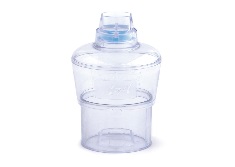 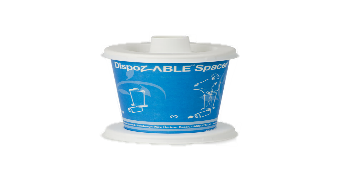 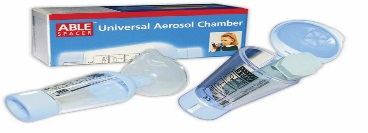 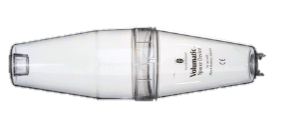 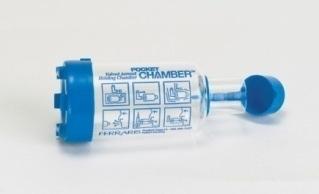 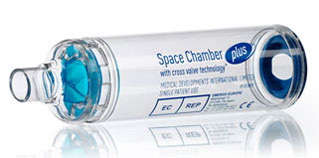 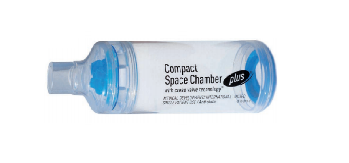 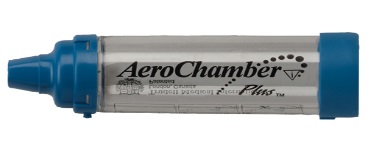 Prepared by Jacqueline Coleman Prescribing Adviser Stockport CCG June 2018 Prices from Mims online